n = 1.52
Θ = 40o
x = 199 mm
T = 5,000oC
d = 20 cm
n = 2.6
Location,
Wavelength &
Intensity?
d = 25 µm
x = 88 mm
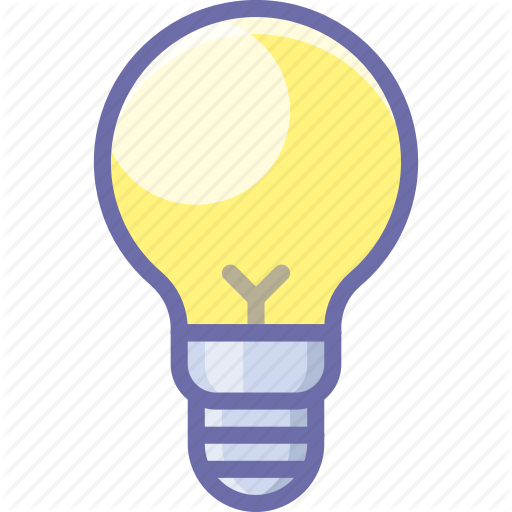 x = 66 mm
n = 3.5
L = 2 m
L = 5 m
Θ = 70o
L = 3 m